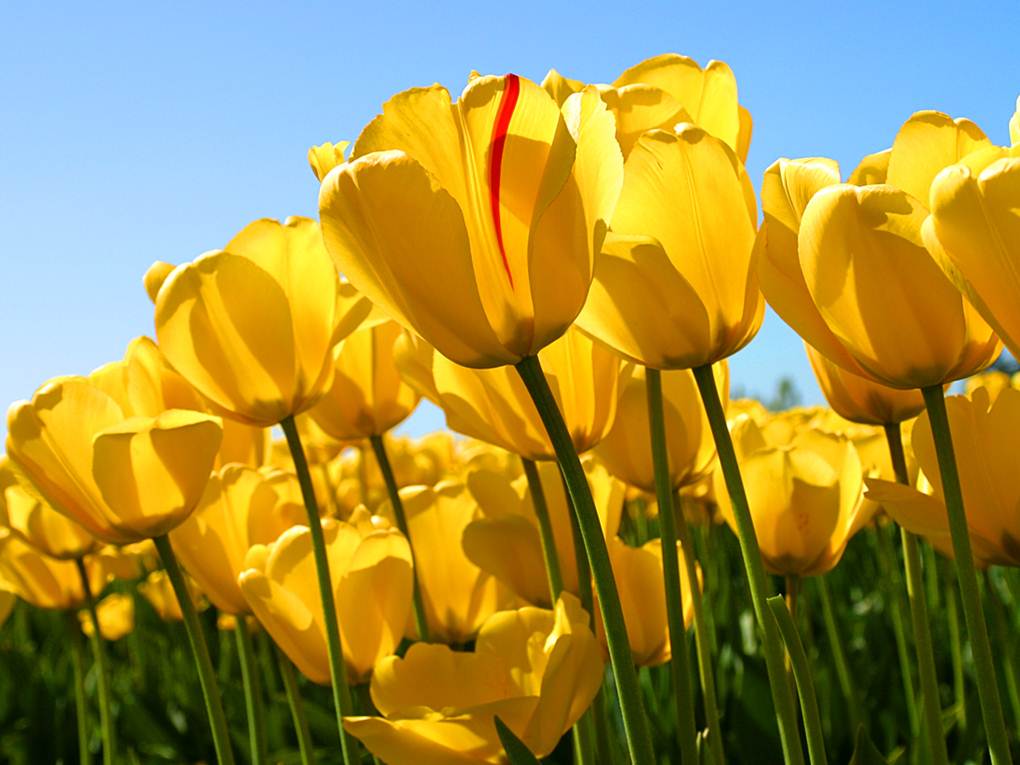 স্বাগতম
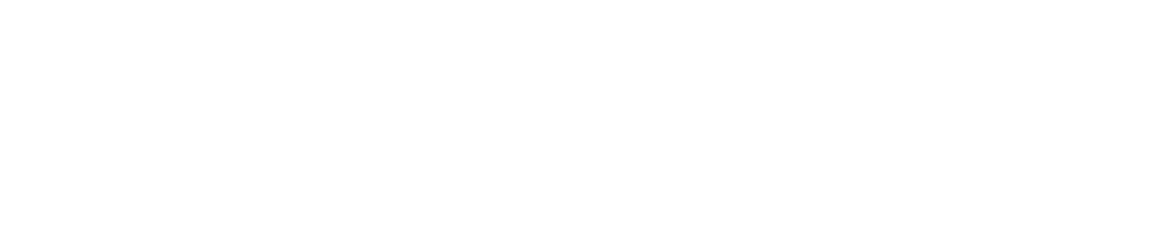 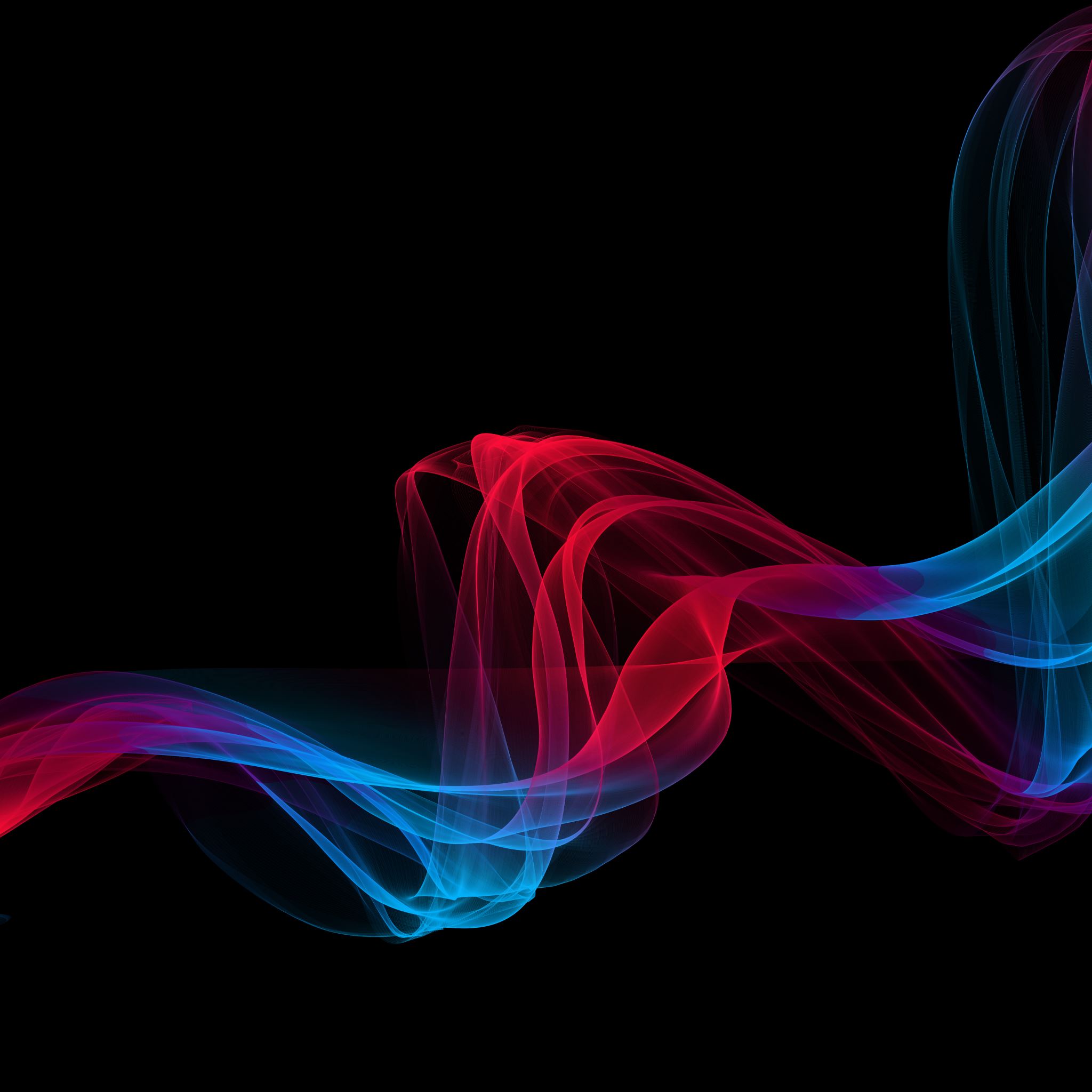 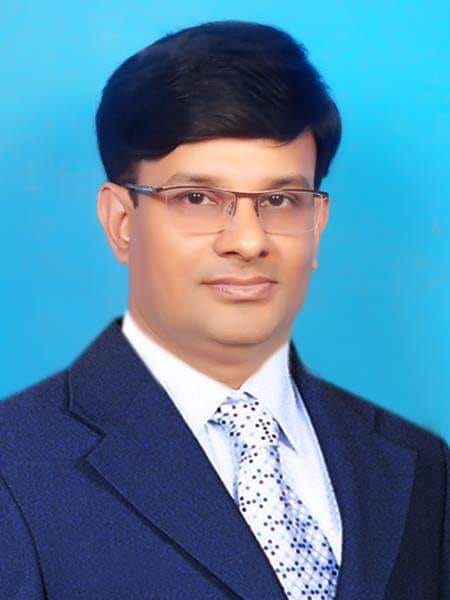 শিক্ষক পরিচিতি
এ.কে.এম মাসুদুজ্জামান
প্রভাষক, সমাজবিজ্ঞান 
সরকারি ইন্দুরকানি  কলেজ
ইন্দুরকানী, পিরোজপুর।
মোবাইল নং-01818321562
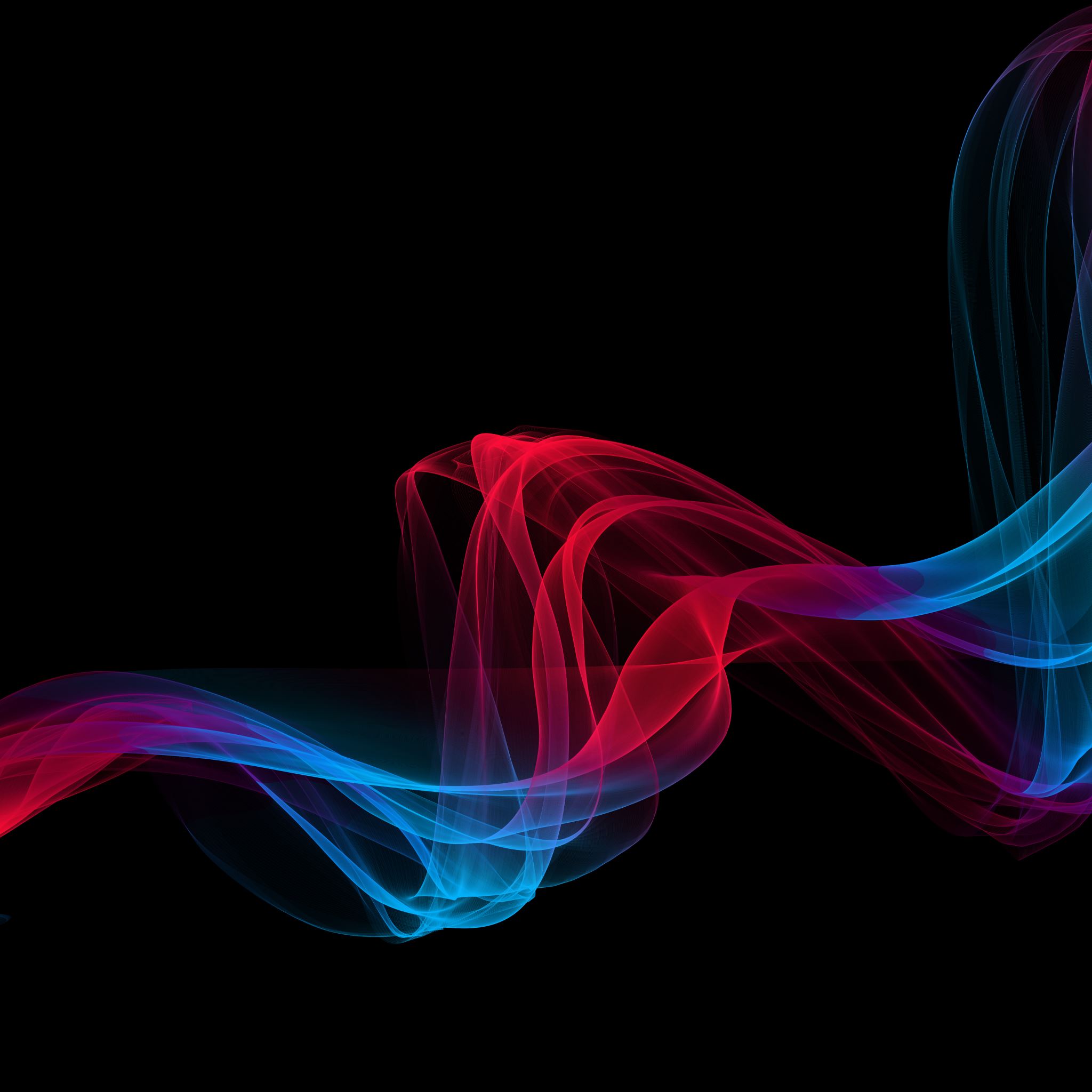 পাঠ পরিচিতি
বিষয়ঃসমাজবিজ্ঞান-প্রথম পত্র 
প্রথম অধ্যায়ঃ সমাজবিজ্ঞানের উৎপত্তি ও বিকাশ
Origin and Development of Sociology
আজকের পাঠ
সমাজবিজ্ঞান পাঠের প্রয়োজনীয়তা
Importance of the study of sociology
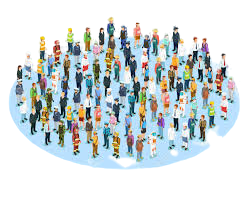 সমাজ সম্পর্কিত জ্ঞানের উৎস
সমাজ সম্পর্কে জানতে হলে আমাদের সমাজবিজ্ঞান  অবশ্যই পাঠ করতে হবে। মানব সমাজ কি? সমাজ কেন এবং কিভাবে সভ্যতার ক্রমবিকাশের সাথে এগিয়ে যাচ্ছে সেই সম্পর্কে জ্ঞান লাভ করতে হলে সমাজবিজ্ঞান পাঠ করতে হবে। তাছাড়া মানব সমাজ এবং সমাজবদ্ধ মানুষ  সম্পর্কিত যাবতীয় নির্ভরযোগ্য জ্ঞানের উৎসই হচ্ছে সমাজবিজ্ঞান।
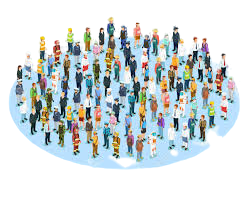 সচেতনতা জাগ্রত করতেঃ
সমাজবিজ্ঞান আমদেরকে আত্নসচেতন,শ্রেণি সচেতন,সমাজ সচেতন এবং সামাজিক ও প্রাকৃতিক পরিবেশ সম্পর্কে সচেতন করে তুলতে সহায়তা করে।ব্যক্তি হিসেবে আমাদের প্রত্যেকের পরিচয় কি,সামাজিক কোন শ্রেণিতে আমাদের অবস্থান এবং কোন সামাজিক পরিবেশে আমরা সমাজজীবন অতিবাহিত করি তা জানতে ও বুঝতে সমাজবিজ্ঞান সহায়তা করে।কেননা সমাজবিজ্ঞান ব্যক্তি,শ্রেণি এবং গোটা সামাজিক ও প্রাকৃতিক পরিবেশ সম্পর্কে অধ্যায়ন করে।
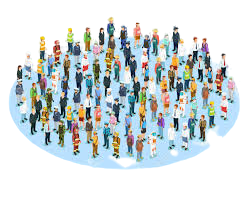 মানব সমাজ সম্পর্কিত বিজ্ঞানভিত্তিক আলোচনা
মানবসমাজের বিজ্ঞানসম্মত আলোচনার সূত্রপাত হয় সমাজবিজ্ঞান এর মাধ্যমে। সমাজবিজ্ঞানের  পূর্বে মানব সমাজ নিয়ে এত গভীরভাবে অন্য কোন বিজ্ঞান চিন্তা বা বিচার-বিশ্লেষণ করেনি।
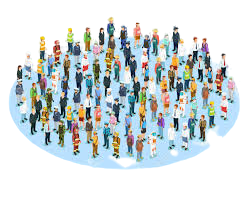 সম্পদ ও সুযোগ বণ্টনের যৌক্তিক জ্ঞান অর্জন
সমাজবিজ্ঞান জাতীয় ও আন্তর্জাতিক পর্যায়ে সম্পদ ও সুযোগ সুবিধার বন্টন সম্পর্কে জ্ঞান দান করে।সমাজের উৎপাদন যন্ত্রের সঙ্গে সমাজের বিভিন্ন শ্রেণি ও গোষ্টীর সম্পর্ক কী,কে কতটা উৎপাদনে এবং সামাজিক সম্পদ বৃদ্ধিতে অবদান রাখছে এবং কারাইবা কতটা কোন অধিকারে ভোগ করছে,এবং কারাইবা হচ্ছে সমাজের সম্পদ ও সুযোগ থেকে বঞ্চিত ইত্যাদি বিষয়ে আমরা জ্ঞান অর্জন করতে পারি।
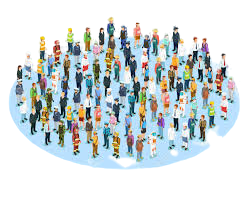 ভাবের আদান-প্রদানে
সমাজবিজ্ঞান বিশ্বের বিভিন্ন সমাজ ও জাতির মধ্যে ভাবের আদান-প্রদান বৃদ্ধিতে সাহায্য করে। কেননা সমাজবিজ্ঞান পাঠে আমরা দেশ-বিদেশের বিভিন্ন সমাজ, সম্প্রদায় ও গোষ্টী সম্পর্কে জানতে পারি।এতে পারস্পারিক ভাবের আদান-প্রদানের সুযোগ বৃদ্ধি পায়। ব্যবহারিক জীবনে জ্ঞানের লেনদেন বৃদ্ধি পায়।
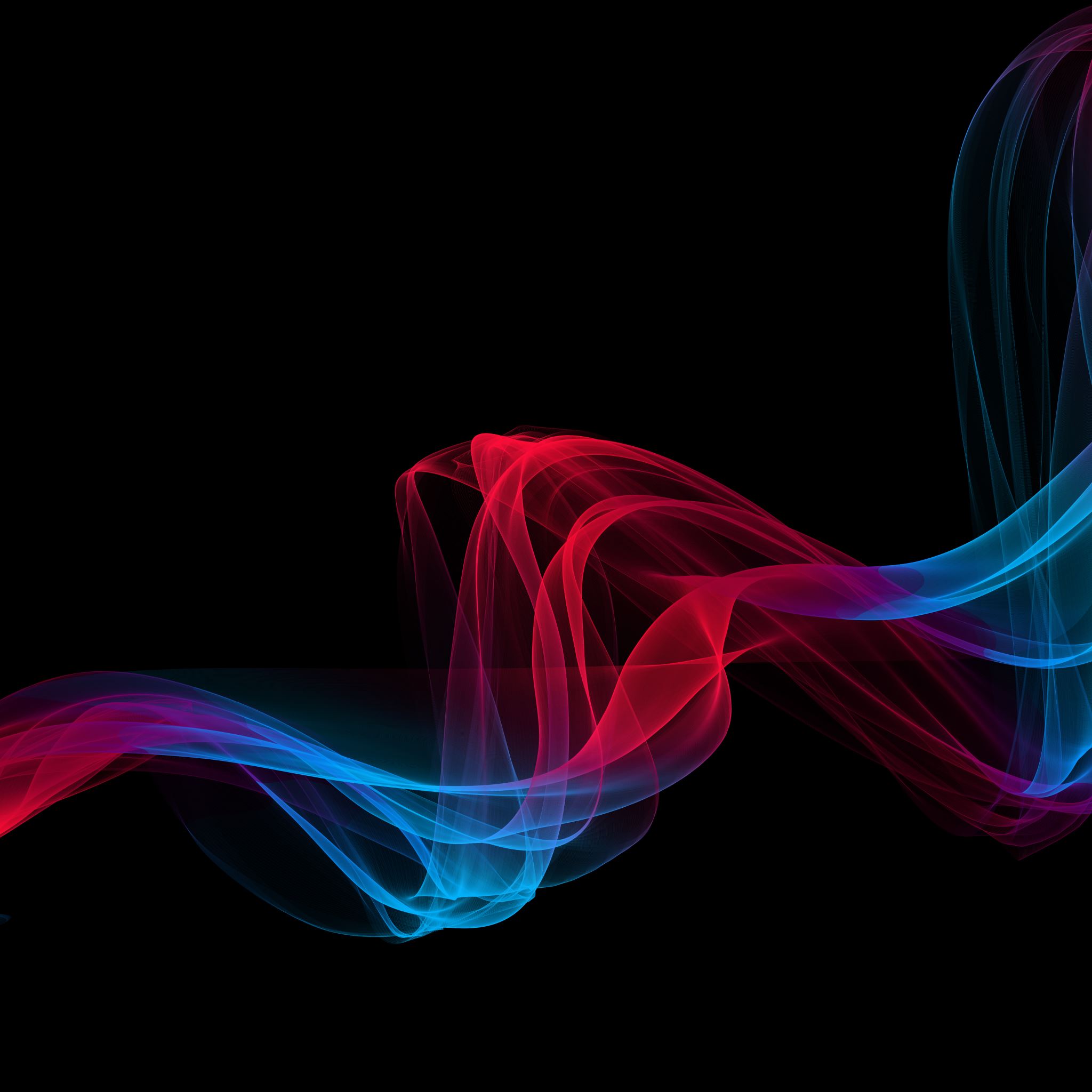 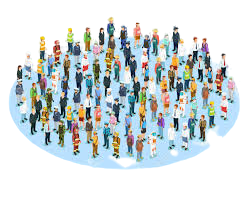 সমাজ কাঠামো সম্পর্কে জানতে
সমাজের বিভিন্ন রকম প্রতিষ্ঠান রয়েছে। সমাজকে সুষ্ঠুভাবে পরিচালনার প্রয়োজনে গড়ে উঠেছে অর্থনৈতিক, রাজনৈতিক ধর্মীয় ও নানা ধরণের সামাজিক প্রতিষ্ঠান। সমাজ সুষ্ঠুভাবে পরিচালনার জন্য এবং এই প্রতিষ্ঠানগুলোর সম্পর্কে ধারণা পেতে হলে সমাজবিজ্ঞানের  জ্ঞান অপরিহার্য।
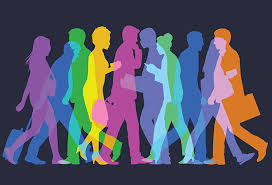 সামাজিক স্তরবিন্যাসের ধারণা
সামাজিক স্তরবিন্যাসের বলতে সমাজে বসবাসকারী মানুষের মর্যাদাগত পার্থক্য কে বোঝায়। আদিম সমাজের স্তরবিন্যাস ছিলনা ।কিন্তু আধুনিক সমাজের স্তরবিন্যাস আমরা দেখতে পায়।কালমার্কস তার আলোচনায় স্তরবিন্যাস সম্পর্কে বিস্তারিত আলোচনা করেছেন। ভিন্ন ভিন্ন সমাজের সামাজিক স্তরবিন্যাস সম্পর্কে জ্ঞান লাভের জন্য সমাজবিজ্ঞানের পাঠ আবশ্যক।
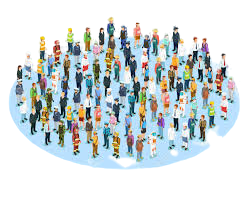 আর্থসামাজিক পরিবর্তন সম্পর্কে ধারণা লাভ করতে
সমাজ পরিবর্তনশীল। প্রতিনিয়ত সমাজ পরিবর্তন হচ্ছে এবং আমার আমাদের অর্থনৈতিক কর্মকাণ্ড প্রতিনিয়ত পরিবর্তন হচ্ছে।এই পরিবর্তন সম্পর্কে, পরিবর্তনের গতি-প্রকৃতি সম্পর্কে ধারণা লাভ করতে এবং সমাজের কাঙ্ক্ষিত পরিবর্তন আনায়নে সমাজের বৃহত্তম স্বার্থের সংশ্লিষ্ট পরিবর্তনের ধারা কে প্রয়োজন অনুসারে নিয়ন্ত্রণ করতে সমাজবিজ্ঞান পাঠের প্রয়োজনীয়তা অপরিসীম।
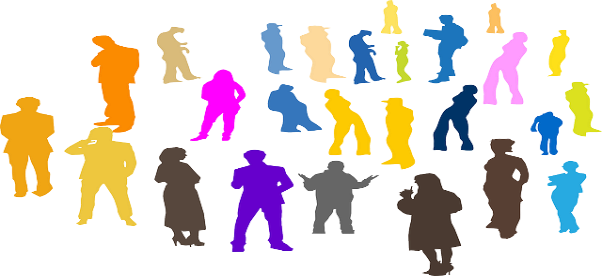 সামাজিক প্রতিষ্ঠানের গুরুত্ব সম্পর্কে ধারণা লাভ
মানবসমাজে বহু এবং বিভিন্ন প্রকৃতি প্রতিষ্ঠান রয়েছে।এসব প্রতিষ্ঠানের মধ্যে উল্লেখযোগ্য হলো পরিবার,সম্প্রদায়,সংঘ,সমিতি বিদ্যালয়,ধর্ম,রাষ্ট্র,সরকার প্রভৃতি।এসব প্রতিষ্ঠানের মাধ্যমে সমাজের কর্মকাণ্ড গুলো পরিচালিত হয়ে থাকে।সমাজের মানুষের ব্যক্তিগত জীবনের উপর এসব প্রতিষ্ঠানে প্রভাব অনস্বীকার্য, সমাজবিজ্ঞান প্রতিষ্ঠানসমূহর বিজ্ঞানসম্মত আলোচনা করে।এসব প্রতিষ্ঠান কিভাবে মানুষের জীবনকে প্রভাবিত করে, প্রতিষ্ঠান কিভাবে সামাজিক সভ্য মানুষের সাধনে অধিকতর সহায়ক ভূমিকা পালন করে তা সমাজবিজ্ঞান পাঠের মাধ্যমে জানা যায়।
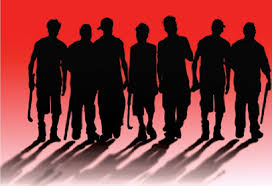 সামাজিক নিয়ন্ত্রণ সম্পর্কে জানতে
সমাজকে সুসংবদ্ধ ও সুশৃঙ্খলভাবে পরিচালনার ক্ষেত্রে সমাজের কিছু রীতিনীতি,আচার-অনুষ্ঠান এবং কার্যকলাপ সমাজস্থ মানুষকে মেনে চলতে হয়।যখন ব্যক্তি বা সমষ্টির আচার-আচরণের ওপর সমাজের এরূপ চাপ আরোপিত হয়,তখন তাকে সামাজিক নিয়ন্ত্রণ বলে। এ সম্পর্কে জানার জন্য সমাজবিজ্ঞানের জ্ঞান প্রয়োজন।
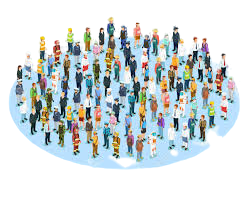 সামাজিক বিভিন্ন ক্ষেত্রে নীতি নির্ধারণ ও বাস্তবায়ন
সমাজকে সুষ্ঠুভাবে পরিচালনা করতে হলে প্রয়োজন নীতি নির্ধারণ ও তার যথাযথ বাস্তবায়ন। সমাজের বিভিন্ন ক্ষেত্রে সামাজিক নীতি নির্ধারণ ও বাস্তবায়নের সমাজবিজ্ঞান বিশেষ ভূমিকা পালন করে থাকে। তাছাড়া এ নীতির কার্যকর বাস্তবায়নেও সমাজ বিজ্ঞানের অবদান রয়েছে।
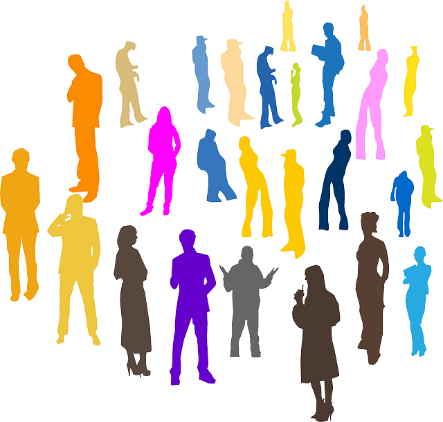 সামাজিক সমস্যার সমাধান তত্ত্বের আলোচনা
সমাজে উদ্ভূত সব সমস্যার পেছনে কোন না কোন কারণ দায়ী থাকে এসব সমস্যা  সঠিক স্বরূপ, কারণ ও সমাধান দিতে হলে সমাজবিজ্ঞান পাঠের প্রয়োজন। তাছাড়া সামাজিক সমস্যার কার্যকারণ সম্পর্কে অনুসন্ধান করতে সমাজবিজ্ঞানের জ্ঞান অপরিহার্য।
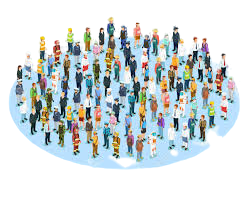 সমাজ পরিপন্থী আচরণ ও অপরাধ সম্পর্কে ধারণা লাভ
বিভিন্ন অপরাধের জন্য সমাজে বসবাসরত বিভিন্ন ব্যক্তি কে অপরাধী হিসেবে সাব্যস্ত করা হয়। সমাজতাত্ত্বিক বিশ্লেষণ থেকে ব্যক্তির দুষ্ক্রিয়তা  ও অপরাধ সম্পর্কে ধারণা লাভ করি। কেননা সমাজবিজ্ঞান অপরাধীর আচরণ নিয়ে আলোচনা করে। সমাজবিজ্ঞানের নীতির মাধ্যমে অপরাধী যাতে সমাজের সুস্থ মানুষ হিসেবে পুর্নবাসিত  হতে পারে। তার বিজ্ঞানসম্মত বিধিব্যবস্থা সম্পর্কে আলোচনা করে।
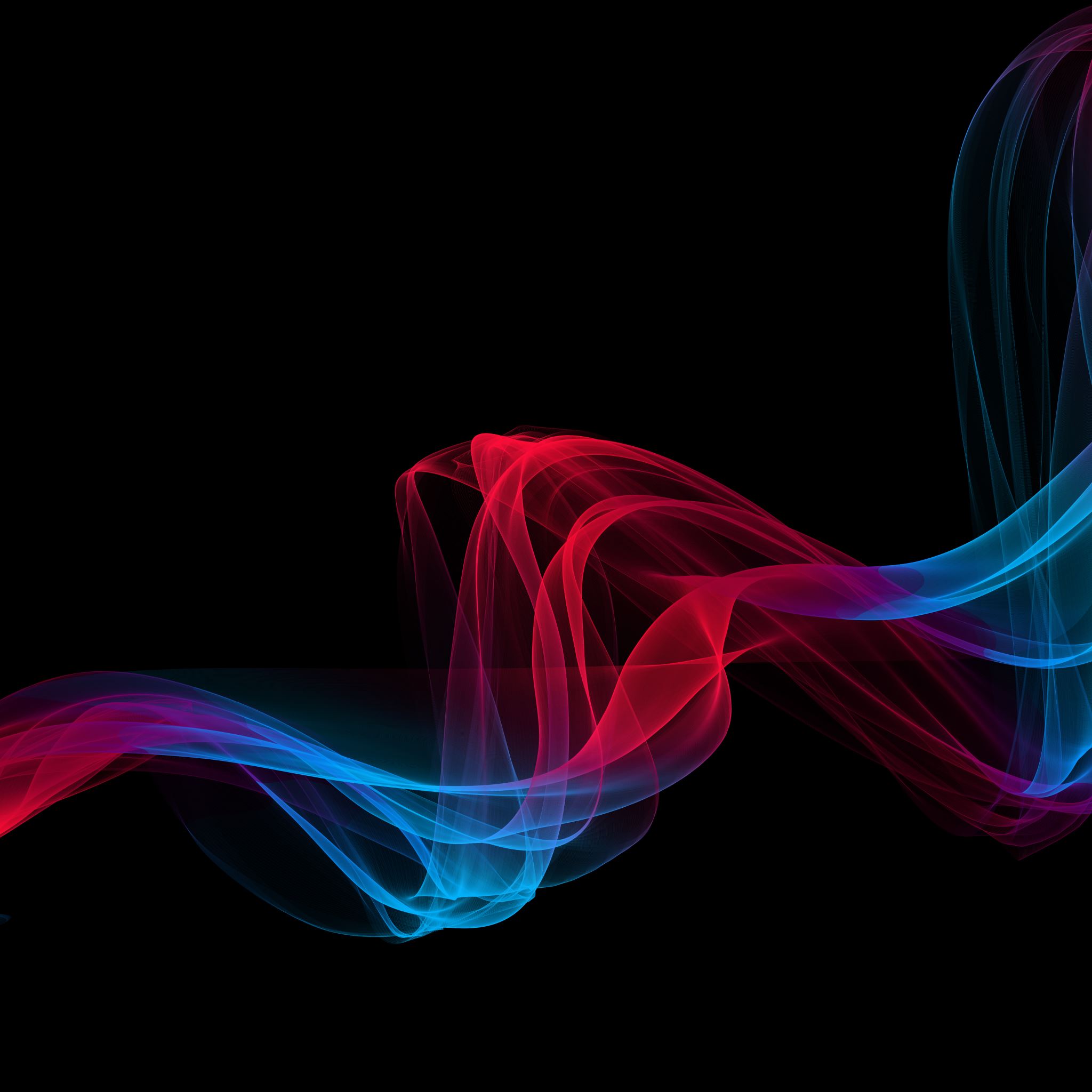 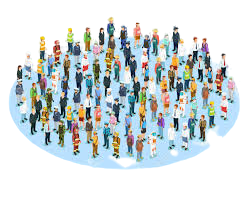 সামাজিক পরিবর্তন সম্পর্কে জ্ঞান লাভ
সমাজ পরিবর্তনশীল।সৃষ্টির আদি লগ্ন থেকে সমাজ বিভিন্ন পরিবর্তনের মধ্য দিয়ে আজকের এই আধুনিক সমাজে পরিণত হয়েছে। বিশিষ্ট সমাজবিজ্ঞানী অগাস্ট কোঁৎ এমিল ডুর্খেইম ম্যাক্স ওয়েবার কাল মার্কস প্রমুখ ব্যক্তিবর্গ ও সমাজ পরিবর্তনের ওপর গুরুত্বারোপ করেছেন। কিভাবে আদিম সমাজে আজকের আধুনিক সমাজের রূপান্তরিত হলো সে সম্পর্কে বিভিন্ন সমাজবিজ্ঞানীরা ভিন্ন ভিন্ন মত উপস্থাপন করেন। সুতারাং সামাজিক পরিবর্তনের ধারা সম্পর্কে সুস্পষ্ট জ্ঞান লাভের ক্ষেত্রে সমাজবিজ্ঞানের আবশ্যক।
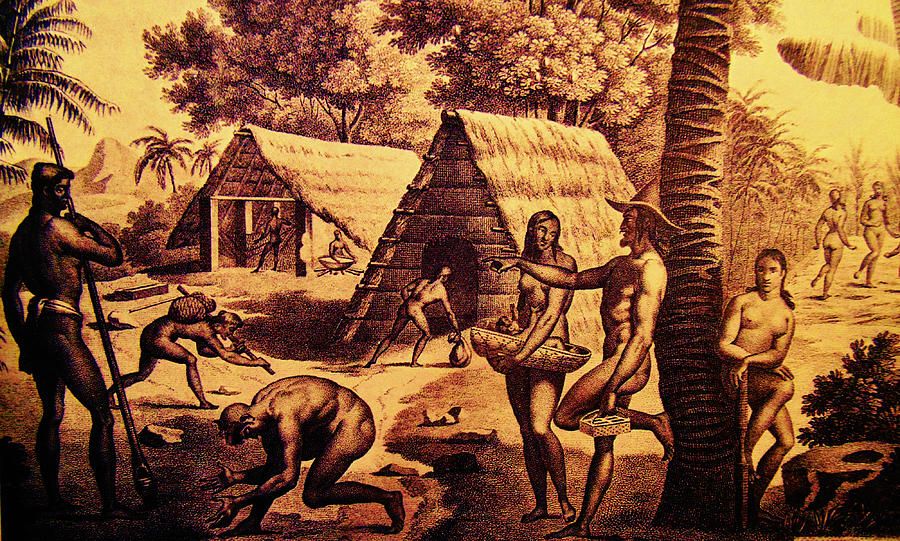 সামাজিক ইতিহাস সম্পর্কে জানতে
সামাজিক ইতিহাস হলো একটি জাতি বা সম্প্রদায়ের অতীতের নির্দিষ্ট সময়ের সমাজব্যবস্থার পূর্ণ বিবরণ। ভবিষ্যতে সমাজকে সুষ্ঠুভাবে গড়ে তুলতে হলে অতীতের মানুষটির অভিজ্ঞতা আইন-কানুন রীতিনীতি জানা প্রয়োজন এক্ষেত্রে সামাজিক ইতিহাস জ্ঞান দান করে থাকে।
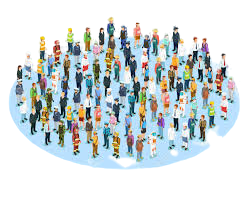 সম্প্রদায় সম্পর্কে জানতে
একই রীতিনীতি, আচার-ব্যবহার, ধর্ম, ভাষা ও অন্যান্য সামাজিক বন্ধনে আবদ্ধ একই এলাকায় বসবাসকারী জনসমষ্টিকে সম্প্রদায় বলে। যেমন মুসলিম সম্প্রদদায় হিন্দু সম্প্রদায় বাঙালি সম্প্রদায়। সম্প্রদায় সম্পর্কে গভীরভাবে জানতে হলে সমাজবিজ্ঞান পাঠের প্রয়োজনীয়তা রয়েছে।
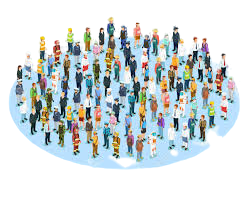 সংঘ সম্পর্কে জানতে
সুনির্দিষ্ট এক বা একাধিক উদ্দেশ্যপ্রণোদিত হয়ে যখন কিছু সংখ্যক মানুষ সমষ্টি বদ্ধ হয় তখন তাকে সঙ্ঘ বা সমিতি বলে।যেমনঃ-ফুটবল টিম ক্রিকেট দল রাজনৈতিক দল শিক্ষক সমিতির ইত্যাদি।
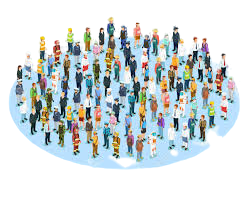 সামাজিক সমস্যা সম্পর্কে জানতে
বিজ্ঞানের উন্নতি আর উৎকর্ষতা সাথে সাথে মানব সমাজের জটিলতা বৃদ্ধির ফলে  সমাজে সমস্যার সৃষ্টি হচ্ছে এসব সমস্যার  স্বরূপ এবং সমাধানের পথ খুঁজে বের করা একান্ত প্রয়োজন। সমাজবিজ্ঞানীরা এসব সমস্যার কারণ ও প্রভাব নিয়ে বিস্তারিত আলোচনা করে থাকেন।
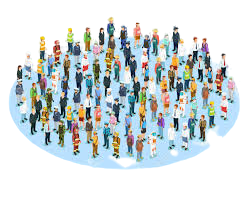 পারস্পরিক সম্পর্কের উন্নয়ন
মানুষের পারস্পরিক সম্পর্ক অনেক ক্ষেত্রেই সাংঘর্ষিক ও দ্বন্দ্বমূলক কিন্তু একটি সুন্দর সমাজ গড়ার জন্য সমাজবদ্ধ মানুষের পারস্পরিক সম্পর্ক সহযোগিতামূলক হওয়া প্রয়োজন। সমাজবিজ্ঞানের জ্ঞান মানুষের পারস্পরিক সম্পর্ক উন্নয়নের পথ নির্দেশ করে।
মূল্যায়ন
৫মিনিট
১। সামাজিক মানুষের আচার-আচরণ,রীতি-নীতি,জীবনপ্রণালী সম্পর্কে জানতে হলে কোন বিষয়টি পাঠ করা অপরিহার্য?
    ক) ইতিহাস 	      খ) পৌরনীতি    গ) সমাজবিজ্ঞান       ঘ) নৃবিজ্ঞান
২। কোন ক্ষেত্রে সমাজবিজ্ঞানের জ্ঞান একান্ত জরুরি?
    ক) সমাজসংস্কার     খ) সুষম বন্টন    গ) উৎপাদন কৌশল   ঘ) সুষম উৎপাদন
২। সমাজবিজ্ঞান অধ্যায়ন বিভিন্ন সমাজ ও জাতির মধ্যে ভাবের আদান-প্রদান বৃদ্ধি কওরে--------
    i.বিভিন্ন সমাজ সম্পর্কে অধ্যায়নের মাধ্যমে
    ii.বিভিন্ন সম্প্রদায় সম্পর্কে অধ্যায়নের মাধ্যমে
    iii.বিভিন্ন গোষ্টী সম্পর্কে অধ্যায়নের মাধ্যমে
    নিচের কোনটি সঠিক?
    ক) i ও ii   খ) i ও iii   গ) ii ও iii   ঘ) i,ii ও iii
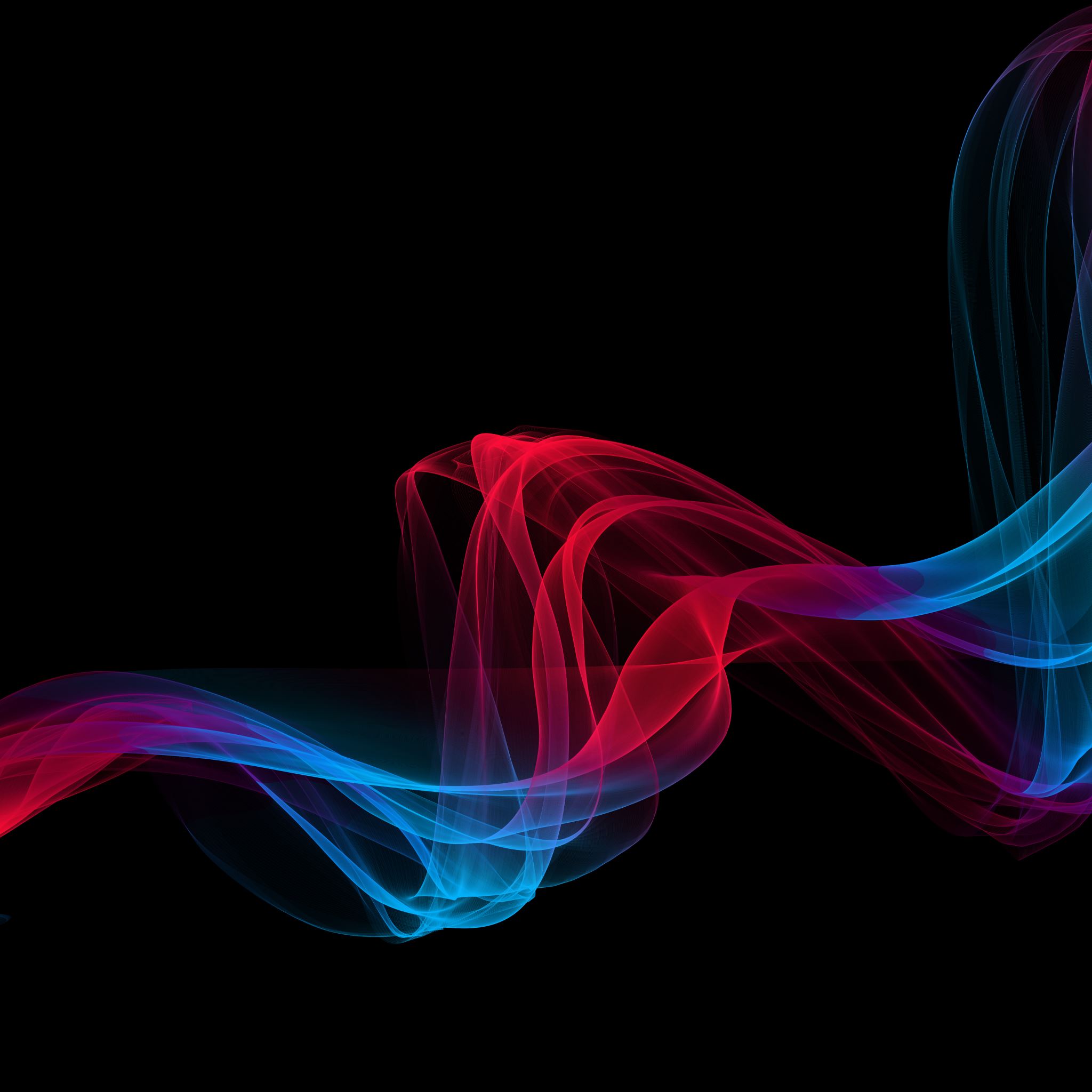 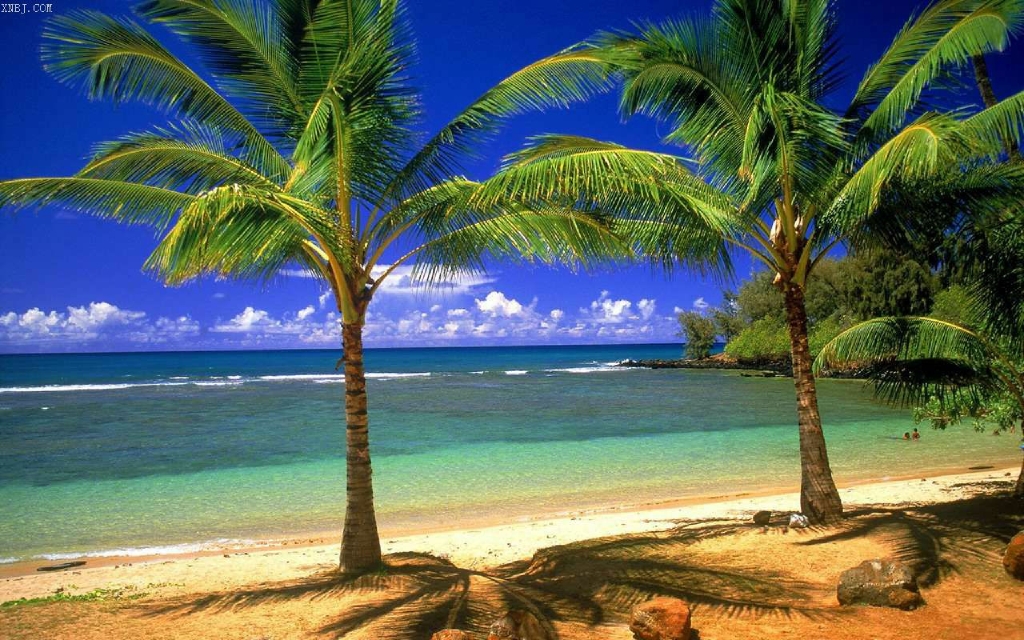 ধন্যবাদ